Prosiect Sgiliau Hanfodol Hyblyg
Beth yw’r Prosiect Sgiliau Hanfodol Hyblyg?

Ariennir y prosiect hwn gan Gyngor Cyllido Addysg Uwch Cymru a’i ddarparu mewn partneriaeth rhwng 



Gyda'r nod o gynyddu sgiliau hanfodol pob dydd, i fwy o ddysgwyr sy'n oedolion yng Nghymru
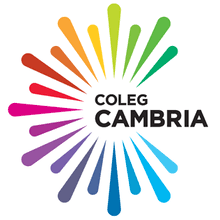 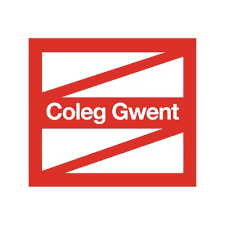 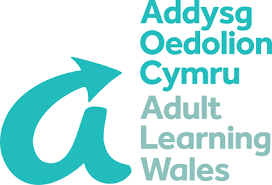 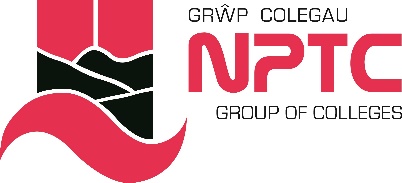 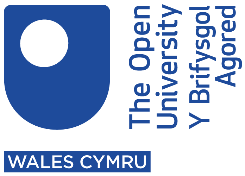 Mae ystod o gyrsiau ar-lein AM DDIM ar gael i unrhyw un sydd eisiau gwella ac adnewyddu ei sgiliau pob dydd mewn Mathemateg a Saesneg

Cyrsiau Sgiliau Pob dydd
Saesneg Pob dydd 1 		ar gael o ddiwedd mis Ionawr 2019
Mathemateg Pob dydd 1 	fersiwn Saesneg ar gael o ddiwedd mis 						Ionawr 2019
Mathemateg Pob dydd 1 	fersiwn Gymraeg ar gael o fis Mawrth 						2019
Saesneg Pob dydd 2 		ar gael o ddiwedd mis Mawrth 2019
Mathemateg Pob dydd 2 	fersiwn Saesneg ar gael o ddiwedd mis 						Mawrth 2019
Mathemateg Pob dydd 2 	fersiwn Gymraeg ar gael o fis Mehefin 						2019
Mae cyrsiau Sgiliau Pob Dydd wedi cael eu gosod yn erbyn Fframwaith Sgiliau Hanfodol Cymru er mwyn i ddysgwyr allu:
Astudio ar eu pennau eu hunain ac ennill "bathodyn digidol“

Ac os bydd angen

Cael cefnogaeth drwy eu coleg ac ennill Cymhwyster Sgiliau Hanfodol
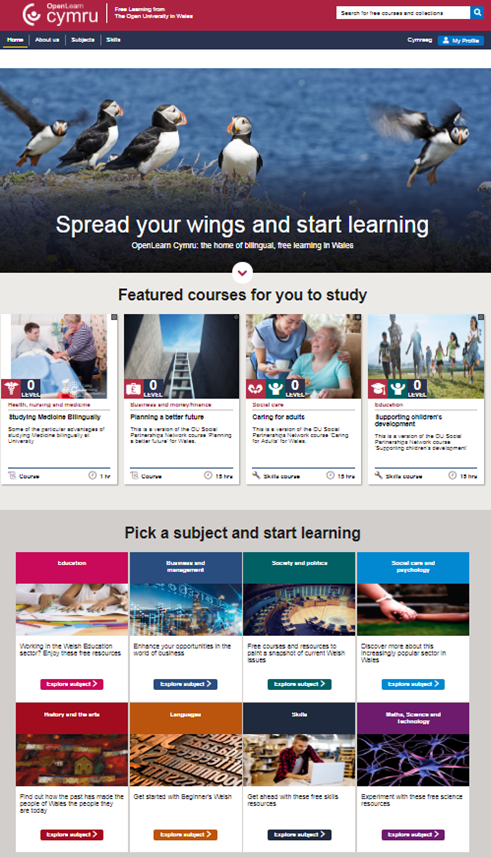 Bydd cyrsiau ar-lein AM DDIM
ar gael yma
www.open.edu/openlearncymru 

Bydd cwblhau’r rhan o’r cwrs sydd ar-lein yn
 cymryd oddeutu 48 awr.
Sut fath o gyrsiau yw’r rhain?
Mae pob cwrs Sgiliau Pob dydd yn canolbwyntio ar ddatrys problemau gan gryfhau sgiliau i’w defnyddio mewn sefyllfaoedd y byd go iawn neu yn y gweithle:
Gweithio gydag arian
Ysgrifennu negeseuon e-bost, llythyrau ac adroddiadau
Cyfathrebu gyda phobl
Datrys canrannau
Datrys problemau
Creu cyflwyniadau
Rheoli cyllid
Casglu gwybodaeth
Meddwl yn ddadansoddol
Mae’r cyrsiau am ddim ac mae’n bosib cael mynediad atynt 24/7
Mae pob cwrs yn golygu oddeutu 48 awr o astudio
Rydym yn argymell o leiaf 5 awr yr wythnos
Mae cwis a gweithgareddau rhyngweithiol ym mhob rhan
Mae’n cynnwys cwis terfynol gyda marc pasio 60% sy’n arwain at fathodyn digidol Y Brifysgol Agored
Gall ddysgwyr wedyn gysylltu â’u coleg am asesiad Sgiliau Sylfaenol, ac os ydynt yn dymuno gallant dderbyn rhagor o gefnogaeth drwy eu coleg gan feddu ar Gymhwyster Sgiliau Hanfodol
Ennill y Cymhwyster Sgiliau Hanfodol

Pob coleg i ychwanegu eu gofynion eu hunain